RENDICIÓN DE CUENTAS DEL ORGANISMO EJECUTIVO AL TERCER CUATRIMESTRE 2021“Autoridad para el Manejo Sustentable de la Cuenca del Lago de Atitlán y su Entorno -AMSCLAE-”
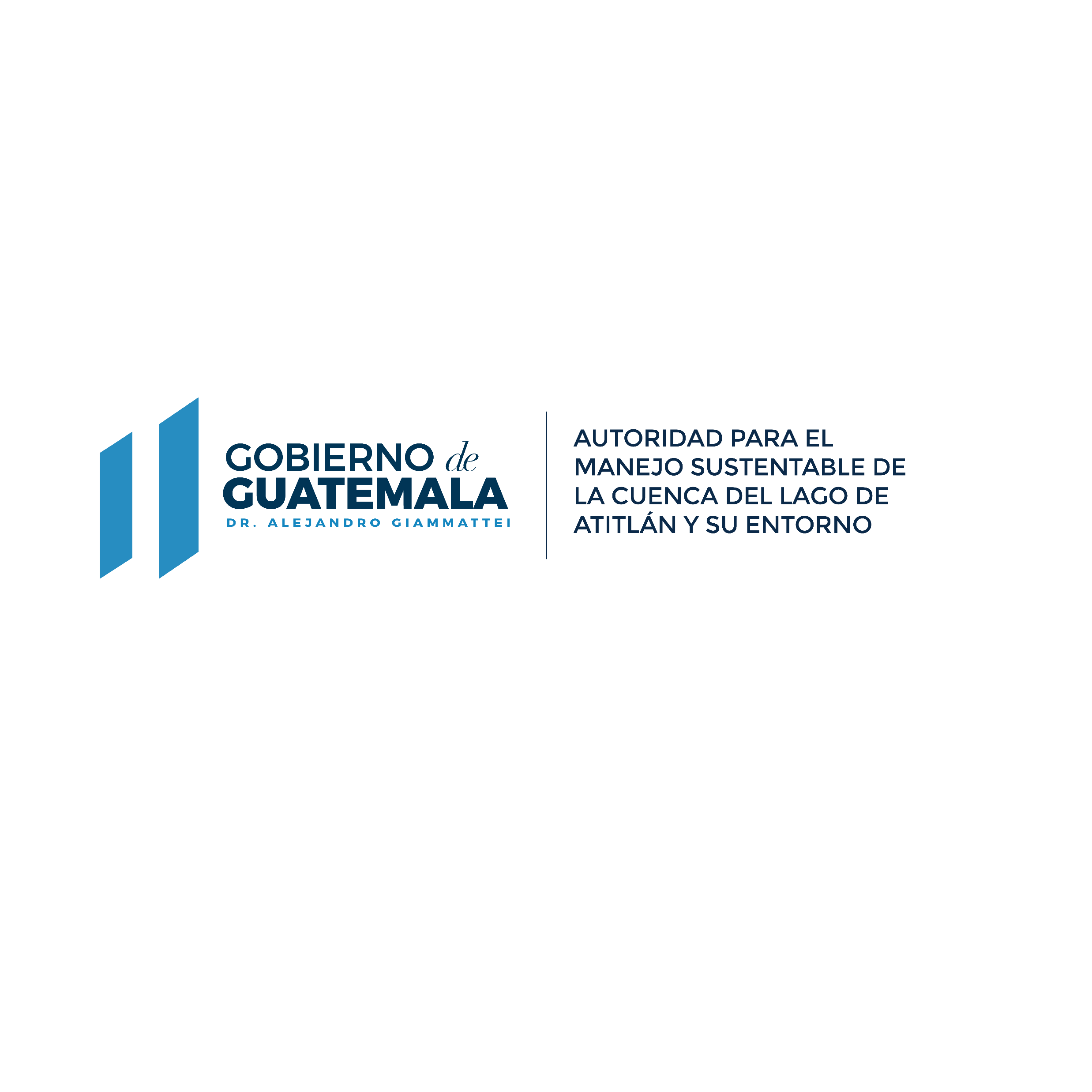 PRINCIPALES FUNCIONES DE “AMSCLAE”
De conformidad con las normas que regulan su funcionamiento, La Autoridad para el Manejo Sustentable de la Cuenca del Lago de Atitlán y su Entorno -AMSCLAE-, es creada por el Decreto 133-96 y regulada por el Acuerdo Gubernativo No. 78-2012. La Ley de Creación de la AMSCLAE declara de interés y urgencia nacional la conservación, preservación y resguardo del Lago de Atitlán y su entorno natural.
El fin específico de la AMSCLAE es planificar, coordinar y ejecutar las medidas y acciones del sector público y privado que sean necesarias para rescatar el amenazado ecosistema del Lago de Atitlán y su Entorno. 
Velar por el interés y la urgencia nacional para la conservación, preservación y resguardo del lago de Atitlán y su entorno natural;
Planificar, coordinar y ejecutar las medidas y acciones del sector público y privado que sean necesarias para conservar, preservar y resguardar el ecosistema del lago de Atitlán y sus áreas circunvecinas.
Regular la función de los distintos sectores que intervienen en el uso de los recursos de la cuenca y el lago, y mantener una eficiente coordinación interinstitucional para agilizar las acciones y aplicaciones de normas y reglamentos.
Emitir y aplicar las disposiciones, ordenanzas, resoluciones y planes para el manejo integrado de la cuenca del lago de Atitlán y su entorno;
Normar y regular los procesos de planificación y de investigación científica que dependencias públicas o privadas, personas individuales o jurídicas realicen dentro de la cuenca del lago de Atitlán en materia de recursos hídricos, cuencas, biodiversidad, clima, ambiente y recursos naturales; y elaborar los instrumentos necesarios para el manejo integrado de la cuenca del lago de Atitlán y su entorno.
Promover la organización y participación permanente de la comunidad para el manejo integrado de la cuenca del lago de Atitlán.
PRINCIPALES OBJETIVOS DE “AMSCLAE”
Para el cumplimiento de sus funciones y satisfacer las necesidades de la población, “AMSCLAE”, de conformidad con las LÍNEAS ESTRATÉGICAS definidas en el Plan Estratégico Institucional -PEI- de la AMSCLAE para el período 2020-2028, para promover buenas prácticas agrícolas y forestales, Manejo integral de desechos y contaminantes y Fomento del desarrollo económico sostenible, se cumple con los siguientes objetivos estratégicos Institucionales:
 
OBJETIVO ESTRATÉGICO No. 1: Promover prácticas agrícolas sostenibles, que incluyan la conservación de suelos, el incremento y conservación de la cobertura forestal en la cuenca del lago de Atitlán.
OBJETIVO ESTRATÉGICO No. 2: Fomentar el saneamiento ambiental y el manejo de los desechos y contaminantes dentro de la cuenca del lago de Atitlán.
OBJETIVO ESTRATÉGICO No. 3: Promover el desarrollo sostenible y la protección de los recursos naturales de la cuenca a través del fomento de la inversión y la actividad económica.
RENDICIÓN DE CUENTAS
PARTE GENERAL
AL TERCER CUATRIMESTRE 2021
CIFRAS GENERALES DEL PRESUPUESTO AL TERCER CUATRIMESTRE 2021
Q. 13,000,000.00
Presupuesto vigente total:

 

Presupuesto ejecutado (utilizado):


Saldo:
Q. 11,521,288.99
Q. 1,478,711.01
CIFRAS GENERALES DEL PRESUPUESTO AL TERCER CUATRIMESTRE 2021
88.63%
Porcentaje de ejecución:
¿EN QUÉ UTILIZA EL DINERO “AMSCLAE”?
El dinero se utiliza en la adquisición de diferentes bienes o servicios y en transferencias que son necesarias para cumplir con las finalidades de la institución.

Para mostrar de forma ordenada a la población en qué se utiliza el dinero, el gasto del sector público se muestra por grupos de gasto, siendo estos:

Servicios Profesionales (000),
Servicios no personales (100),
Materiales y suministros (200),
Propiedad, Planta, Equipo e Intangibles (300)
Asignaciones globales (900)
El gasto se divide 
en 5 grupos
EJECUCIÓN PRESUPUESTARIA POR GRUPO DE GASTO AL TERCER CUATRIMESTRE 2021
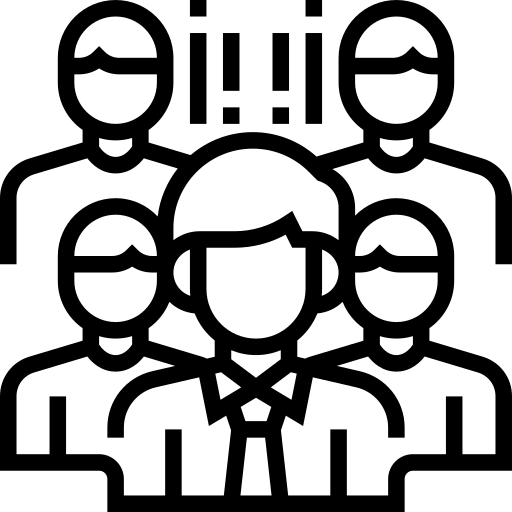 ¿CUÁL ES LA IMPORTANCIA DEL PAGO DE SERVIDORES PÚBLICOS?
En el contexto de mitigación de la contaminación ambiental por parte de AMSCLAE, es necesario resaltar que lo más importante es el recurso humano especializado, multidisciplinario y calificado con el que cuenta actualmente la institución para dinamizar las acciones favorables a la consecución de los objetivos estratégicos institucionales, y cumplimiento del mandato legal.
 
El personal de la AMSCLAE orienta las planificaciones operativas, anuales, multianuales, estratégicas en respuesta a las intervenciones en los componentes de suelo, bosque, agua y gobernabilidad, que son parte de la estrategia de intervención enfocada en el manejo integrado de la cuenca del Lago de Atitlán, así como en la generación de condiciones que permitan a la institución funcionamiento y seguridad en su actuar administrativo, técnico y legal.
Durante el periodo reportado, “AMSCLAE” atendió y dio cobertura a 12,585 guatemaltecos de la Cuenca del Lago de Atitlán (Beneficiarios Directos)
En la cuenca habitan mas de 300,000 personas que se benefician de las intervenciones en el lago de Atitlán.
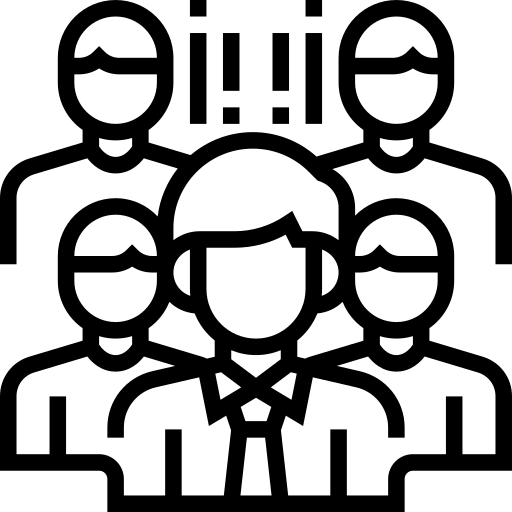 PAGO DE SALARIOS A SERVIDORES PÚBLICOS A LA FECHA
Presupuesto vigente total para el pago de servidores públicos
Q. 7,758,457.00

Presupuesto utilizado en el tercer cuatrimestre 2021 para el pago de servidores públicos
Q. 7,448,751.68

Saldo para el pago de servidores públicos
Q. 309,705.32
Este rubro constituye el 68.92% del total del presupuesto de “AMSCLAE”
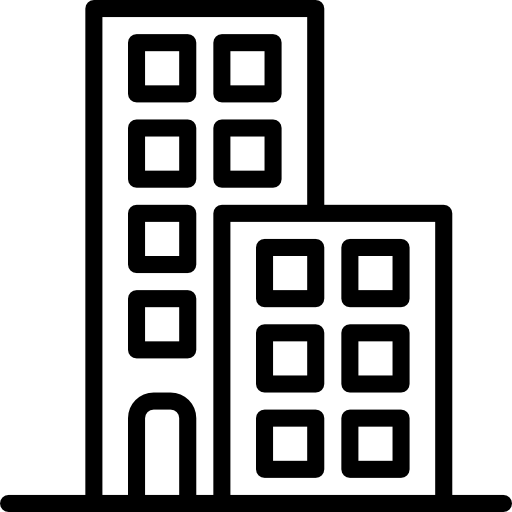 ¿EN QUÉ INVIERTE “AMSCLAE”?
“La institución” invierte en los siguientes grupos de gasto: Servicios Profesionales (000), Servicios no personales (100), Materiales y suministros (200), Propiedad, Planta, Equipo e Intangibles (300), Asignaciones globales (900). En otras palabras, la inversión que realiza la institución se materializa en la contratación del personal especializado y la dotación en especie de los insumos, equipos, inversiones en proyectos productivos, agrícolas, forestales, de saneamiento, educación ambiental, fomento del turismo y económico, asistencia técnica a los entes generadores y comunidades organizadas, todo en el marco del mandato de la institución Acuerdo Gubernativo 78-2012.
La inversión se divide principalmente en personal, dotación de insumos, inversión en proyectos y dotaciones en especie.
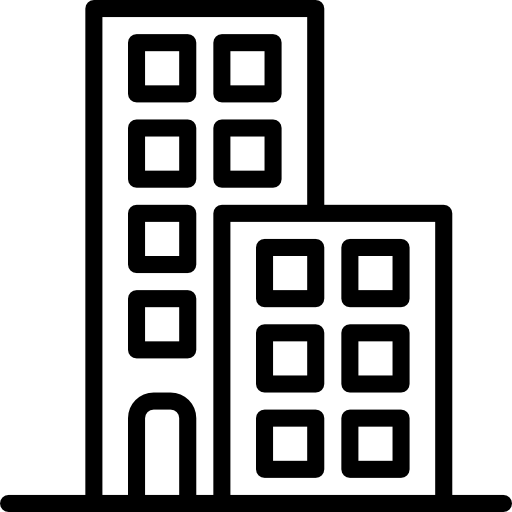 MONTO UTILIZADO EN INVERSIÓN A LA FECHA
Presupuesto vigente total para la inversión
Q. 1,398,320.00
Presupuesto utilizado al tercer cuatrimestre 2021 para la inversión
Q. 458,075.24

Saldo para la inversión
Q. 940,244.76
Este rubro constituye el 32.76% del total del presupuesto de “AMSCLAE”
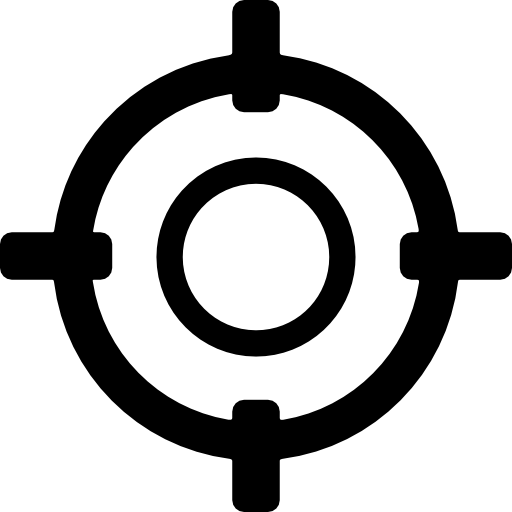 ¿QUÉ FINALIDADES ATIENDE “LA AMSCLAE”?
Los recursos públicos se utilizan con fines específicos para el cumplimiento de los objetivos sociales y económicos del Estado que impactan directamente en la población. 
Cada entidad atiende y prioriza las finalidades que le corresponden de conformidad con la ley. En el caso de “la AMSCLAE”, destina su presupuesto a promover buenas prácticas agrícolas y forestales, Manejo integral de desechos y contaminantes y Fomento del desarrollo económico sostenible para la preservación del lago de Atitlán, en coordinación con las entidades públicas y privadas.
La principal finalidad que se atiende es REDUCCIÓN DE LA CONTAMINACIÓN con un 100.00% del presupuesto total de “LA AMSCLAE”.
EJECUCIÓN PRESUPUESTARIA POR FINALIDAD AL TERCER CUATRIMESTRE 2021
RENDICIÓN DE CUENTAS
RESULTADOS ESPECÍFICOS
DEL TERCER CUATRIMESTRE 2021
PRINCIPALES RESULTADOS Y AVANCES
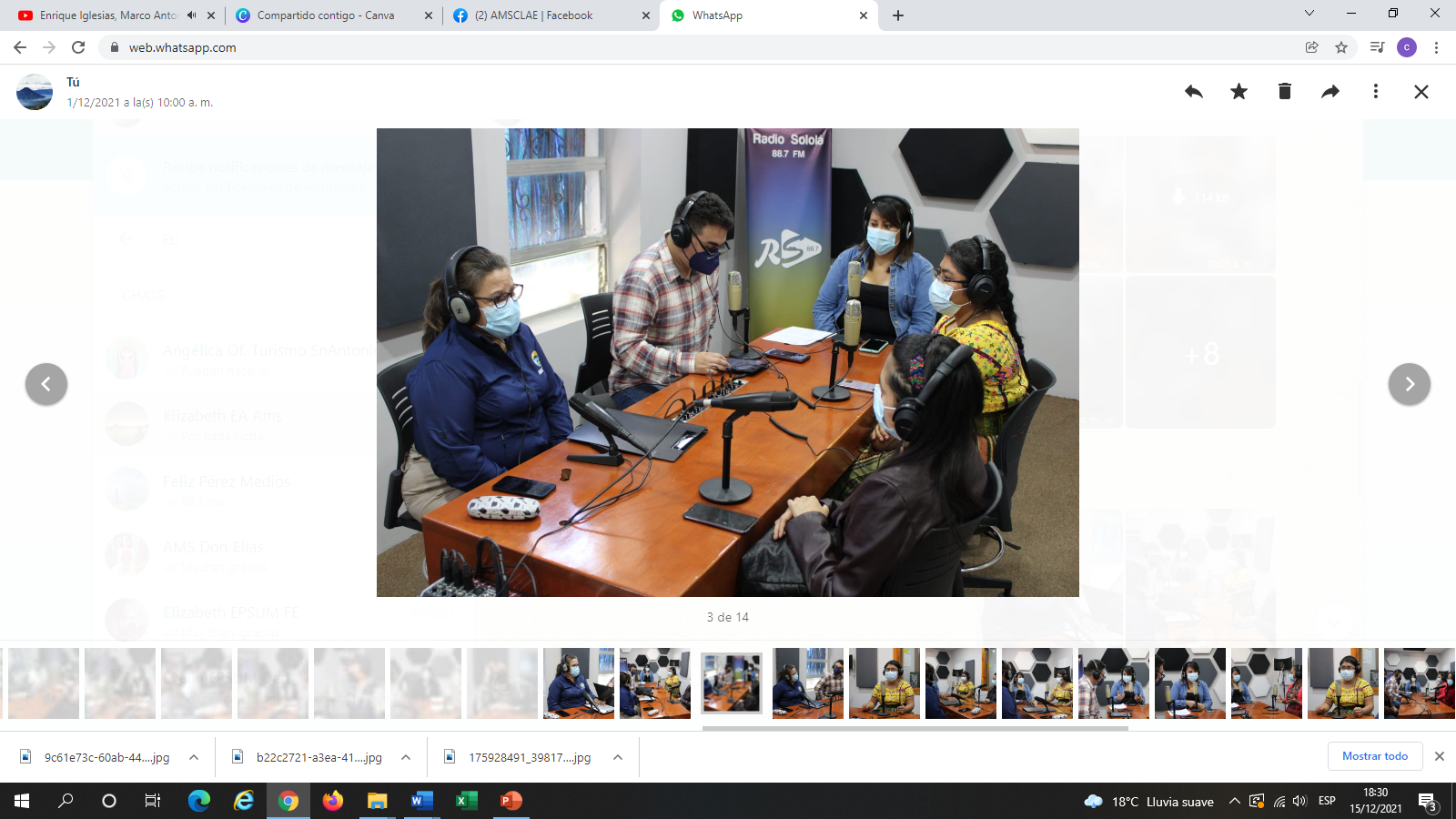 Educación Ambiental: En las diferentes actividades desarrolladas, se tuvo un total de 7213 personas beneficiarias atendidas directamente.
30 Centros Educativos del nivel Pre primario 
San Lucas Tolimán, Santiago Atitlán, San Antonio Palopó, Sololá, Panajachel, Aldeas de San Jorge La Laguna, Aguas Escondidas y Patanatic. 
10 con actividades presenciales y 20 con actividades hibridas, 
La replica de los conocimientos a más de 1,280 alumnos.
Plan de Educación Ambiental
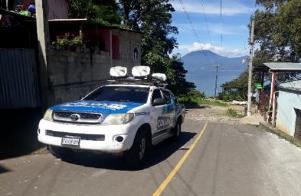 Fortalecimiento a maestros nivel preprimario
08 talleres de fortalecimiento 
1 congreso educativo ambiental virtual, 
124 docentes del departamento de Sololá
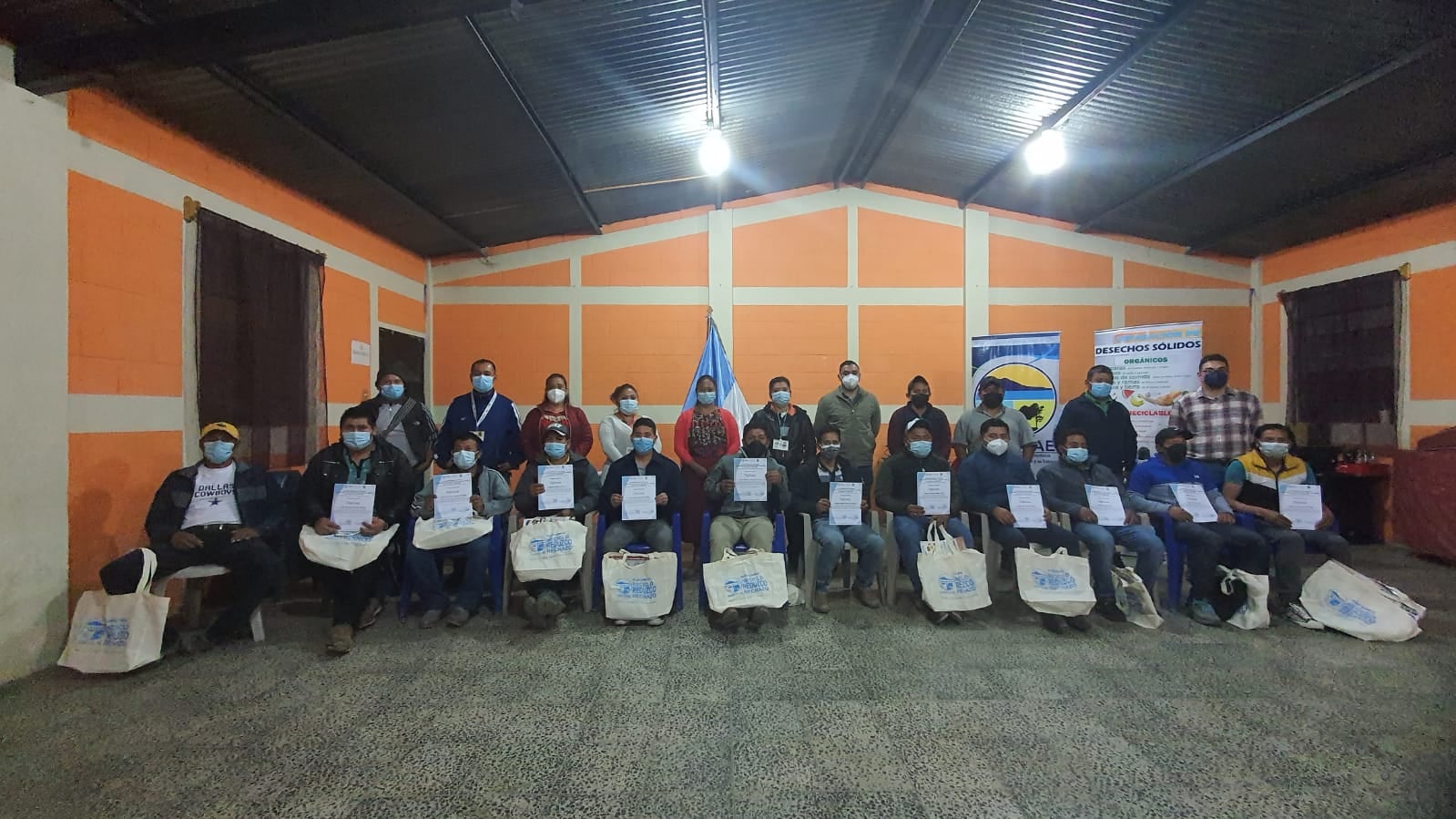 54 jornadas ambientales y perifoneo 
San Lucas Tolimán, Santiago Atitlán, Santa Cruz La Laguna, San Antonio Palopó, Sololá, Panajachel y la alcaldía auxiliar de la aldea San Jorge La Laguna.
Se estima que mas de 7,500 personas de manera indirecta
Español, tz’utujil y kaqchiquel
Jornadas ambiental de perifoneo
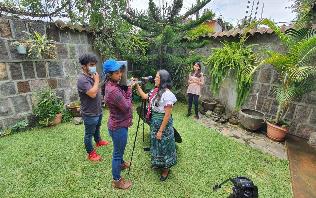 PRINCIPALES RESULTADOS Y AVANCES
20 programas radiales "Voces por el lago Atitlán“
Radio Sololá, una las radios con mayor cobertura en la cuenca, 
transmisión de 3,600  spots anuales en los idiomas 
Español, tz’utujil y kaqchiquel. 
Se estima que de manera indirecta, los mensajes llegaron a más de 20,000 personas por cada programa.
Programas educativos y spots publicitarios
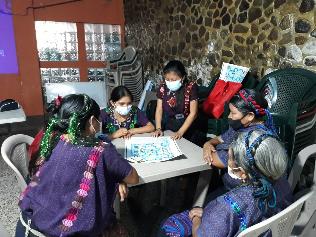 Programas televisivos
07 programas de televisión en canales locales y redes sociales 
Se estima que de manera indirecta, los mensajes transmitidos llegaron a mas de 5,000 personas por cada programa. 
En televisión se transmitieron en total 3000 pautas informativas educativas, 
Español, tzutuhil y Kaqchikel,
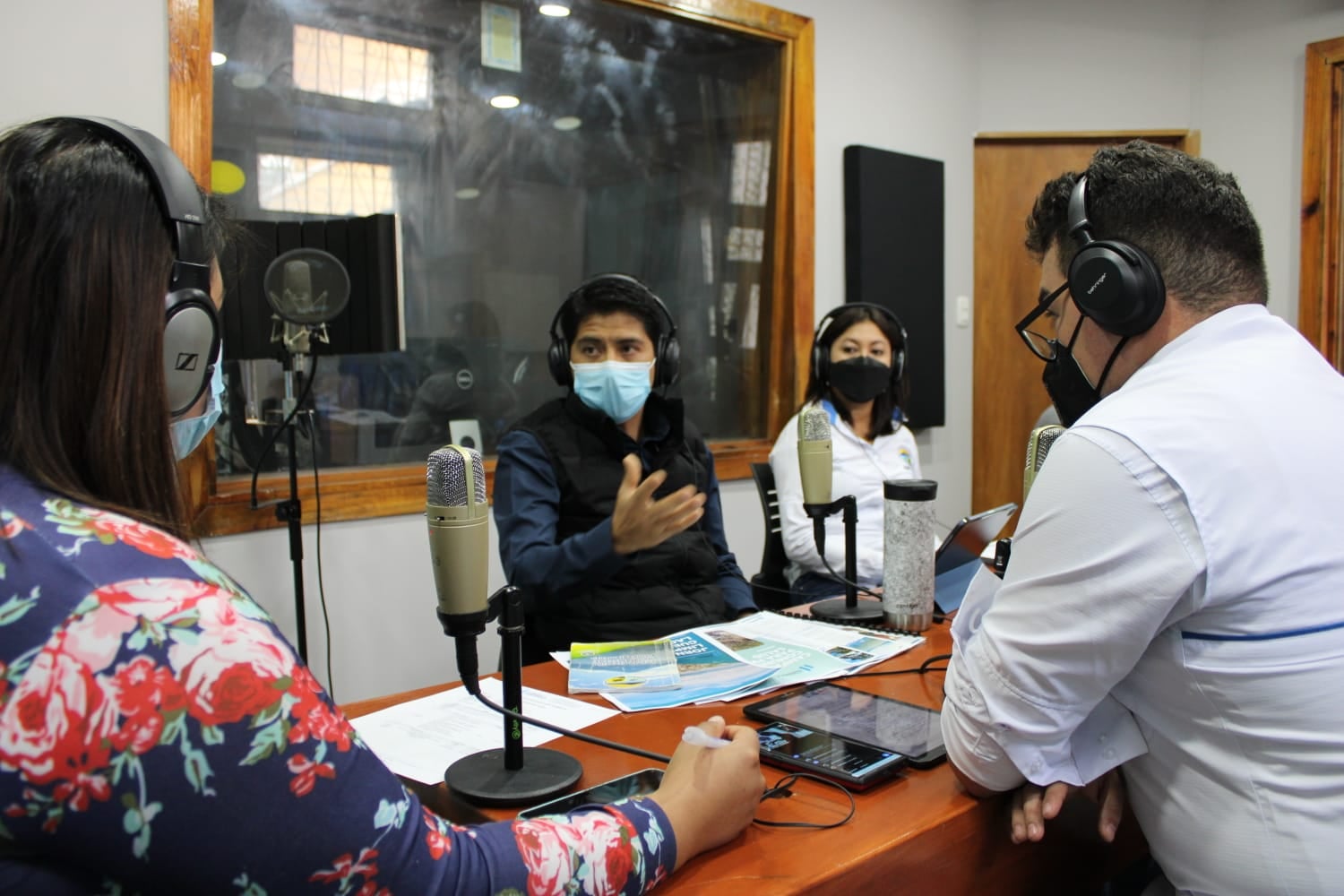 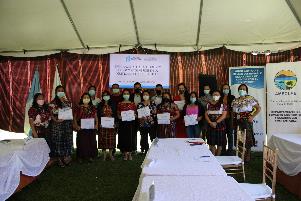 PRINCIPALES RESULTADOS Y AVANCES
Departamento de Fomento Económico y Desarrollo Sustentable: En las diferentes actividades desarrolladas, se tuvo en un total de 1785 personas beneficiarias atendidas directamente.
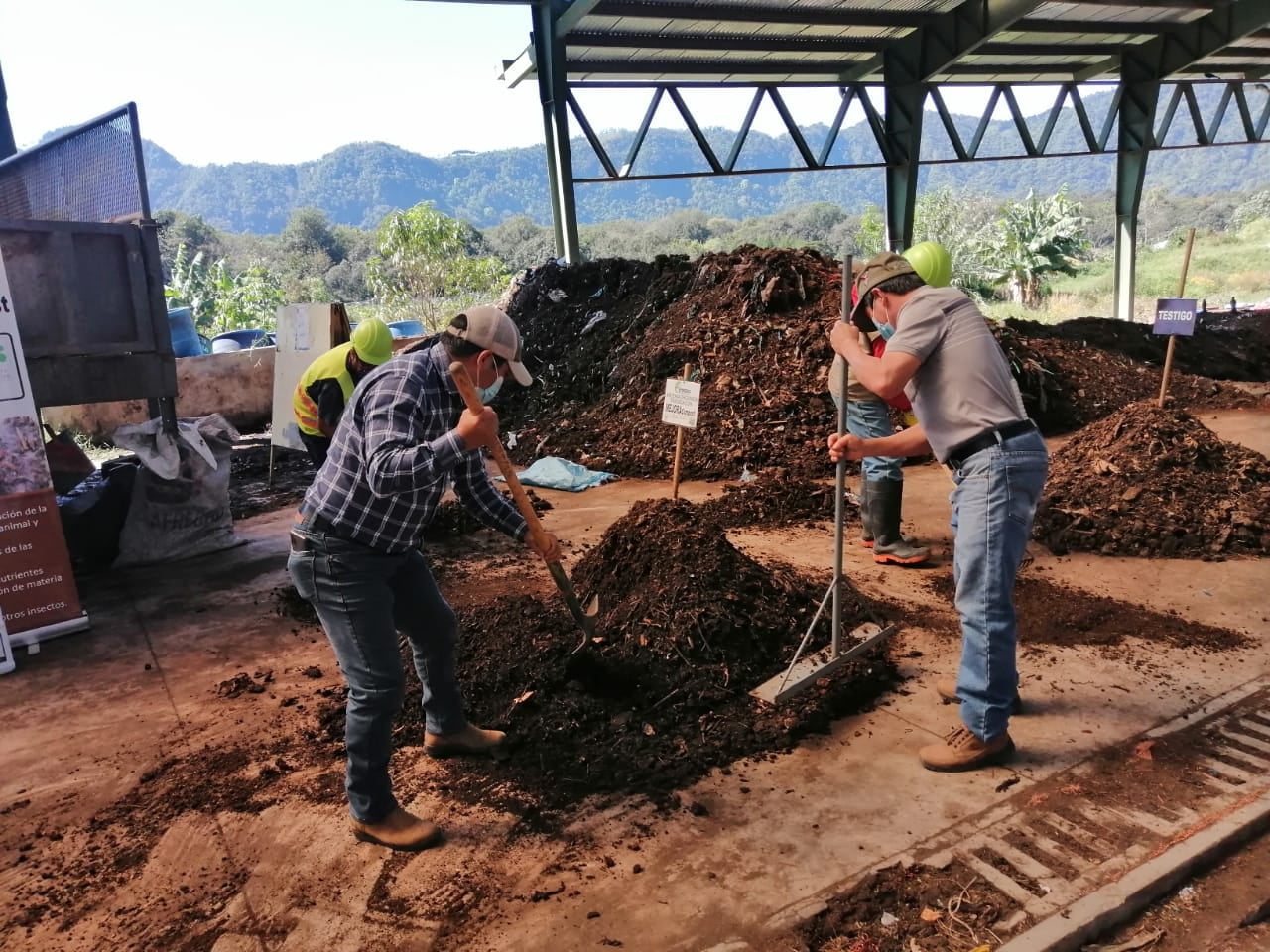 8 emprendedores de la cuenca 
13 talleres virtuales durante 5 meses 
18 asesorías por profesionales de institucionales 
3 conversatorios televisivos
Programa de fortalecimiento de proyectos verdes
Producido por las PTRS de Sololá, San Jorge La Laguna, Panajachel, San Antonio Palopó y Santiago Atitlán. Asesorías técnicas, parcelas demostrativas y entrega de material promocional
Venta de 201 sacos de compost
242 personas asesoradas sobre aplicación 
3 jornadas de sondeo de mercado para mejorar la aceptación del compost.
Promoción y comercialización del abono orgánico
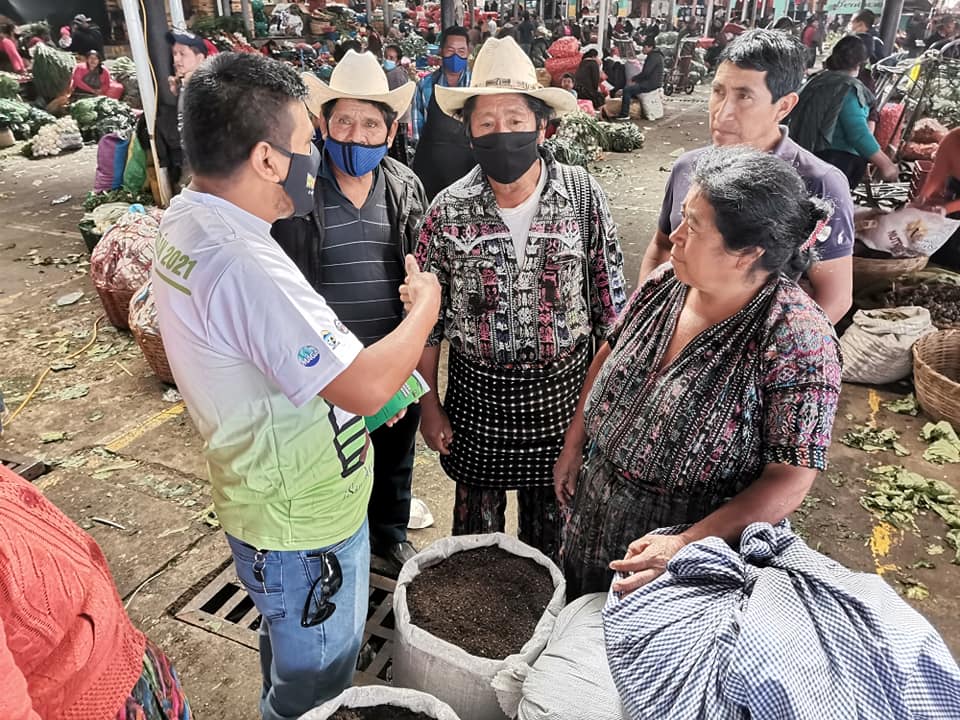 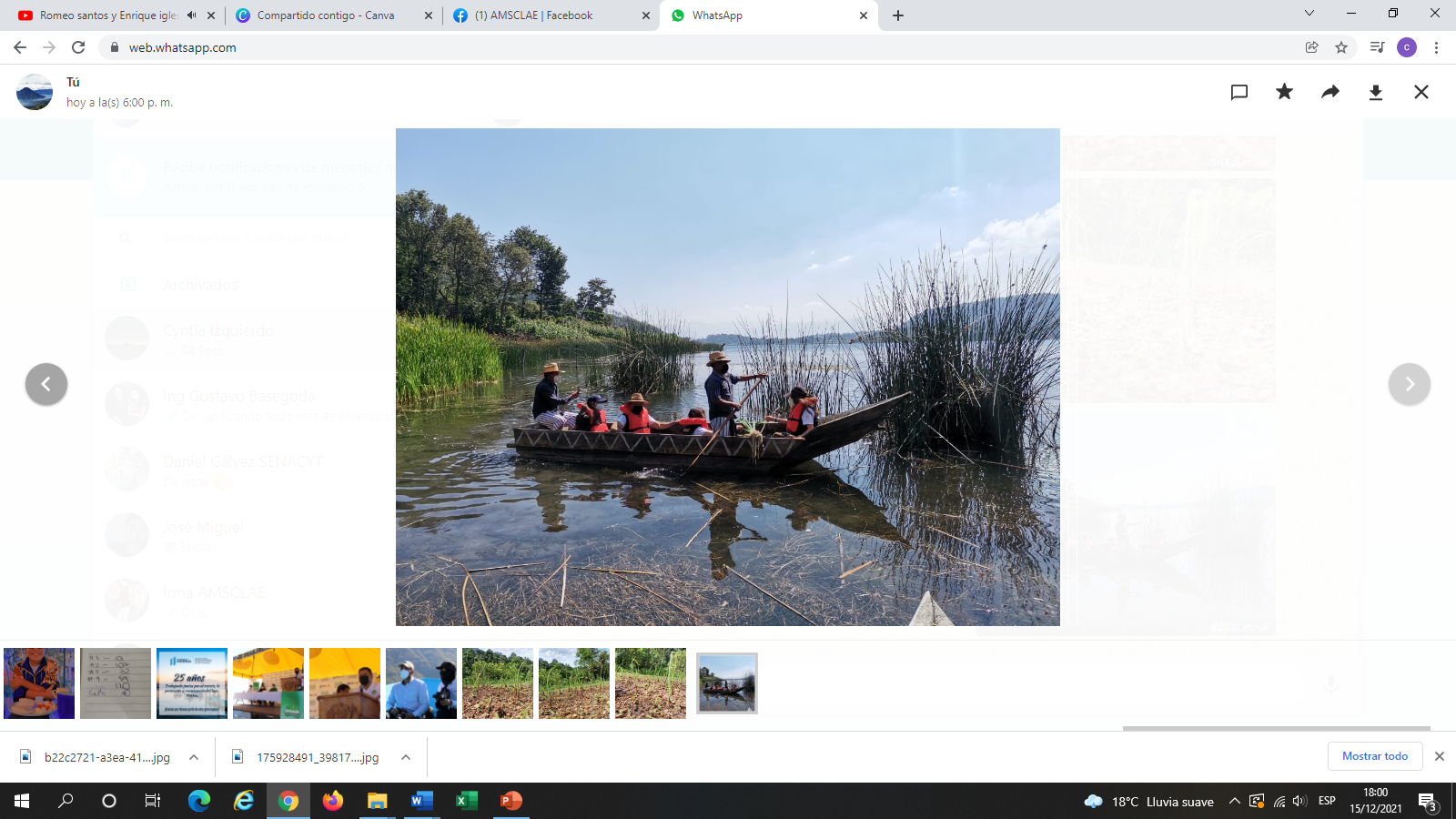 PRINCIPALES RESULTADOS Y AVANCES
Proyecto Turismo Cultural del Tul
Lanzamiento oficial del Tour del Tul Atitlán
Un proyecto de fortalecimiento al Comité de Tuleros de Santiago Atitlán, 
Fortaleciendo la economía de 60 familias 
Dotación de herramientas de trabajo para la plantación del tul.
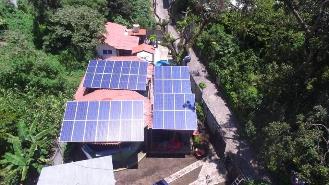 Planta de tratamiento de aguas residuales de San Marcos la Laguna
44 Paneles fotovoltaicos de 14,740 Watts
Aporte directo a la reducción del 30% del pago en el servicio de energía eléctrica
Entrega de Paneles Solares Fotovoltaicos
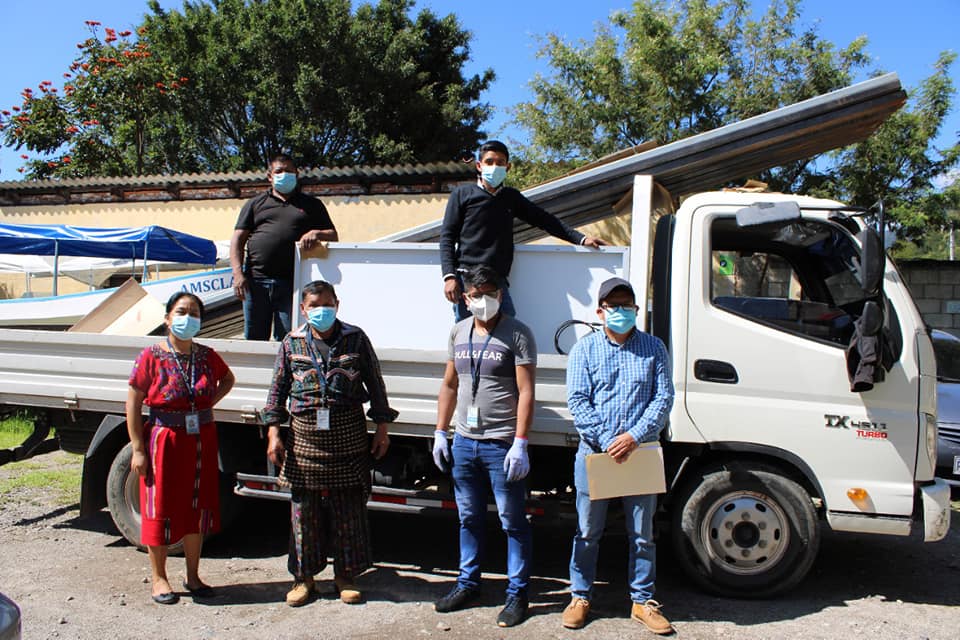 Entrega de Paneles Solares al Caserío Xibalbay
Convenio de cooperación interinstitucional, Comité de Agua
16 paneles fotovoltaicos y material de construcción 
 Mejoramiento del sistema de bombeo de agua potable, 
Reducción del 60% del pago de energía eléctrica
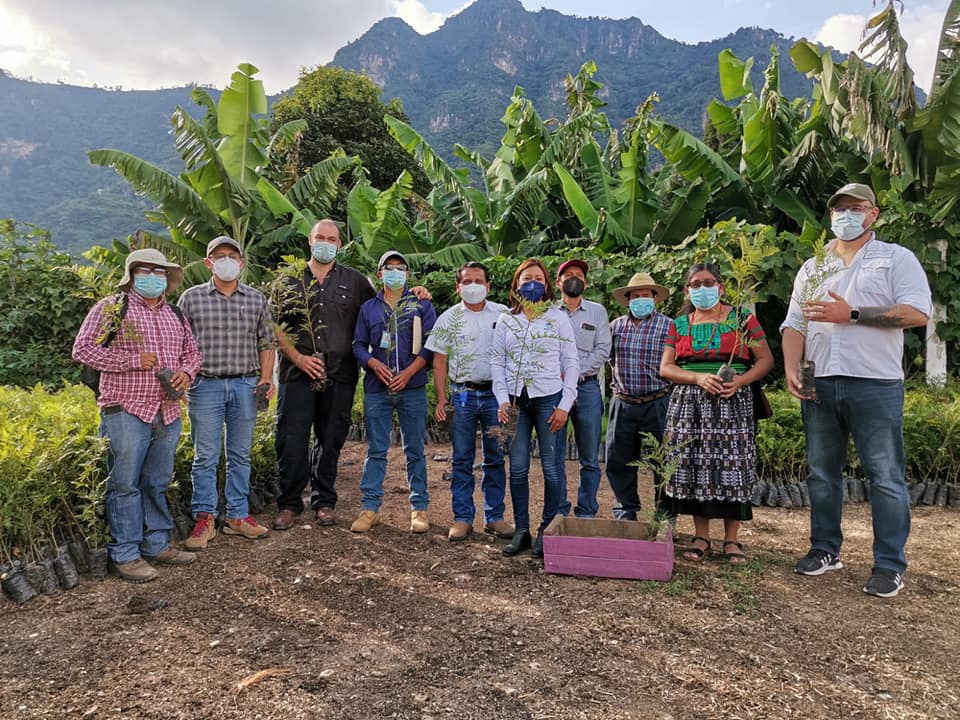 PRINCIPALES RESULTADOS Y AVANCES
Departamento Agrícola Forestal: En las diferentes actividades desarrolladas, se tuvo total de 1307 personas beneficiarias atendidas directamente.
Dotación de plántulas de aguacate hass, durazno y ciruela. 
La inclusión de prácticas de conservación de suelos, 
Santa Lucía Utatlán, San Andrés Semetabaj, Panajachel, San Pablo la Laguna y San Pedro la Laguna 
6.9 hectáreas con sistemas agroforestales en la Cuenca.
Establecimiento de sistemas agroforestales con agricultores de la cuenca
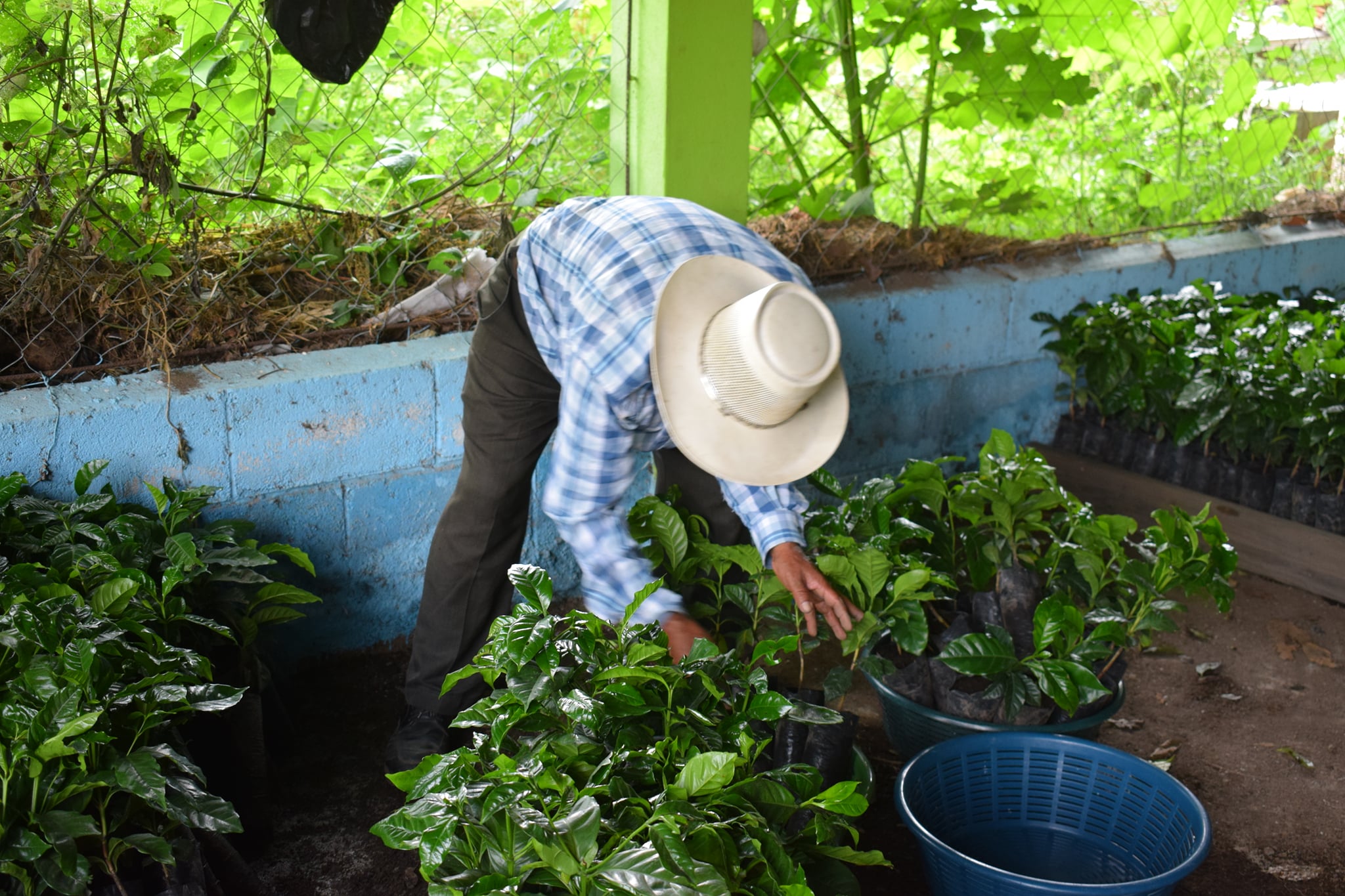 Estrategia para la conservación de suelos 
Se apoyó a caficultores dentro de la cuenca con 22000 plantas de café de la variedad Anacafé 14 .
6 hectáreas de San Juan la Laguna, San Pablo la Laguna, San Marcos la Laguna, Santa Cruz la Laguna, Panajachel, San Lucas Tolimán.
Renovación de plantaciones de café
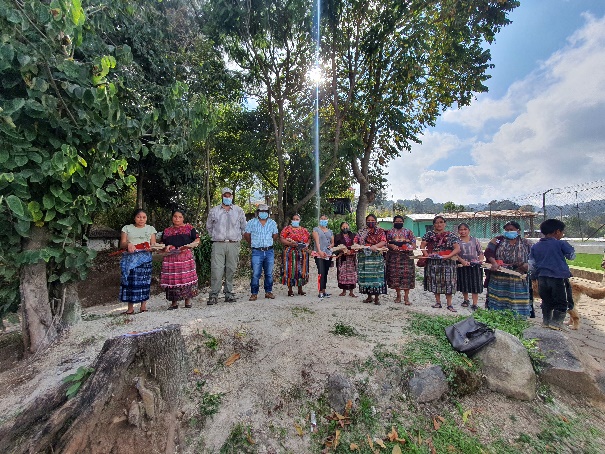 Entrega de kit de herramientas para implementar prácticas de conservación 
140 agricultores beneficiados
10.59 hectáreas establecidas con medidas de conservación de suelo 
Municipios de Santa Lucia Utatlán, Concepción, San José Chacayá, San Marcos la Laguna y San Andrés Semetabaj.
Establecimiento de prácticas de conservación de suelos
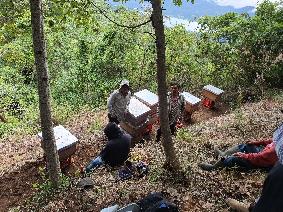 PRINCIPALES RESULTADOS Y AVANCES
Sistemas de producción de miel en la parte sur de la cuenca 
San Juan la Laguna, San Pablo la Laguna, Santa Cruz la Laguna y San José Chacayá. 
50 apicultores beneficiados
Sistemas apícolas como medios de vida sostenibles
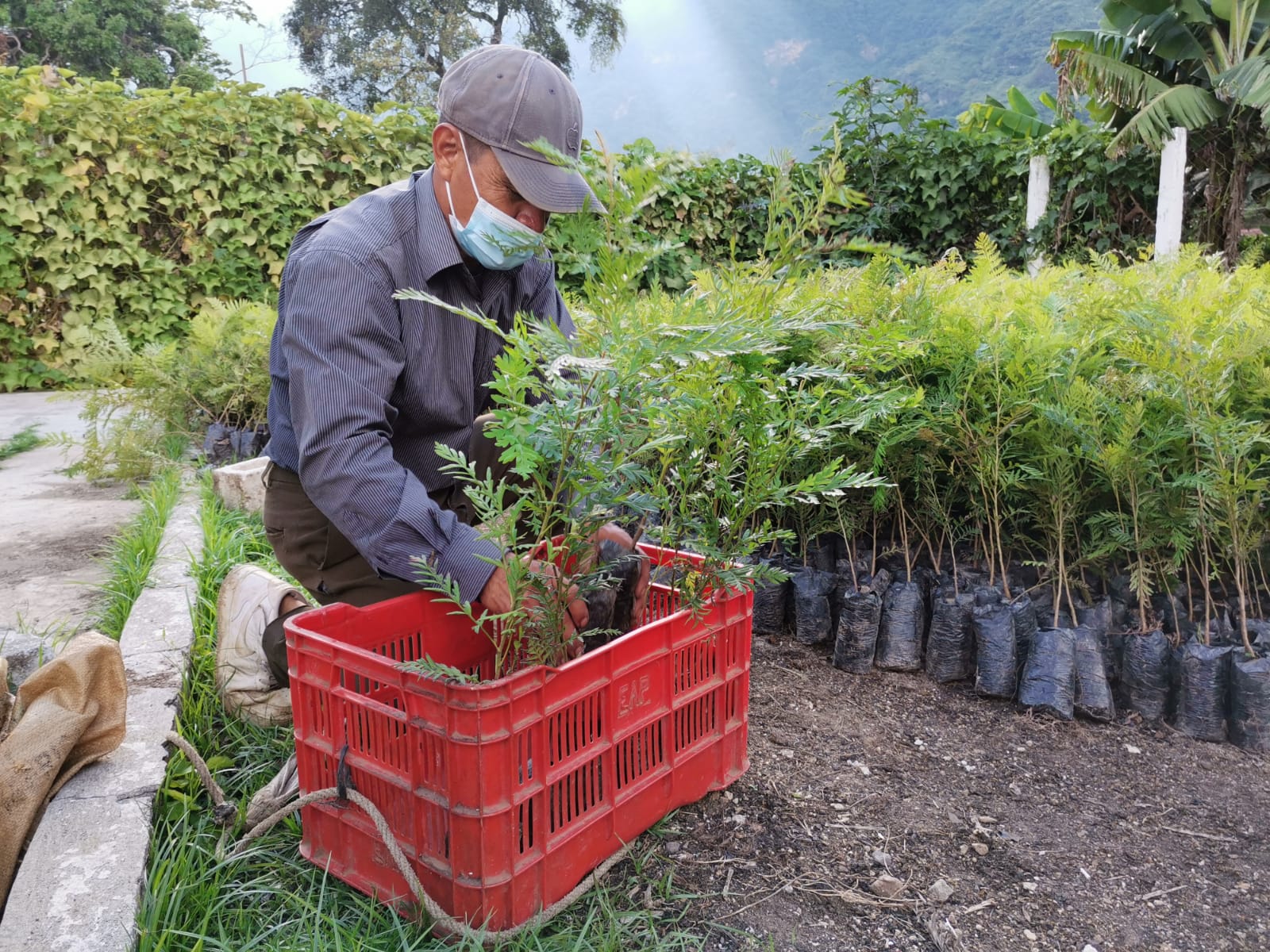 Producción forestal comunitaria y municipal. 
.
Asesoría técnica en temas de producción forestal. 
Se establecieron especies forestales en un total de 5 hectáreas. 
Como resultado de esto se establecieron 7 nuevos viveros.
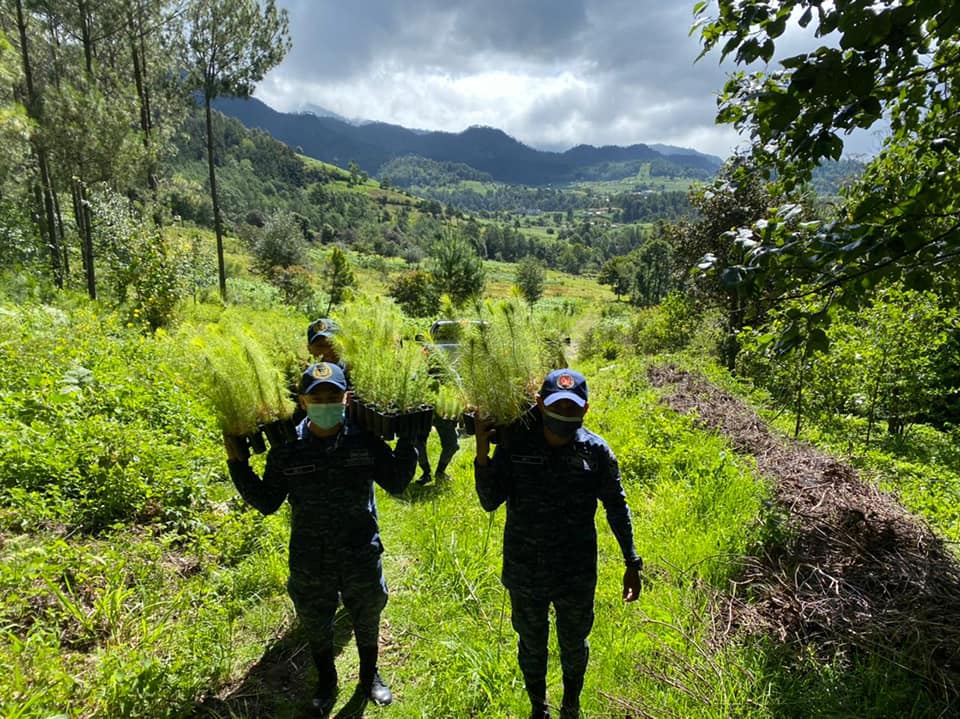 50,000 plantas - MAGA y Plantemos. 
Entregando  de 30,766 plantas forestales,
Sistemas agroforestales en 25.8 hectáreas de recuperación forestal
Producción forestal institucional y recuperación de áreas sin cubierta forestal
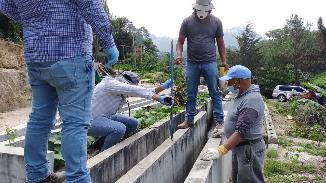 PRINCIPALES RESULTADOS Y AVANCES
Departamento de Saneamiento Ambiental: En las diferentes actividades desarrolladas, se tuvo en el cuatrimestre un total de 2280 personas beneficiarias atendidas directamente.
Monitoreo y asistencia técnica a las municipalidades
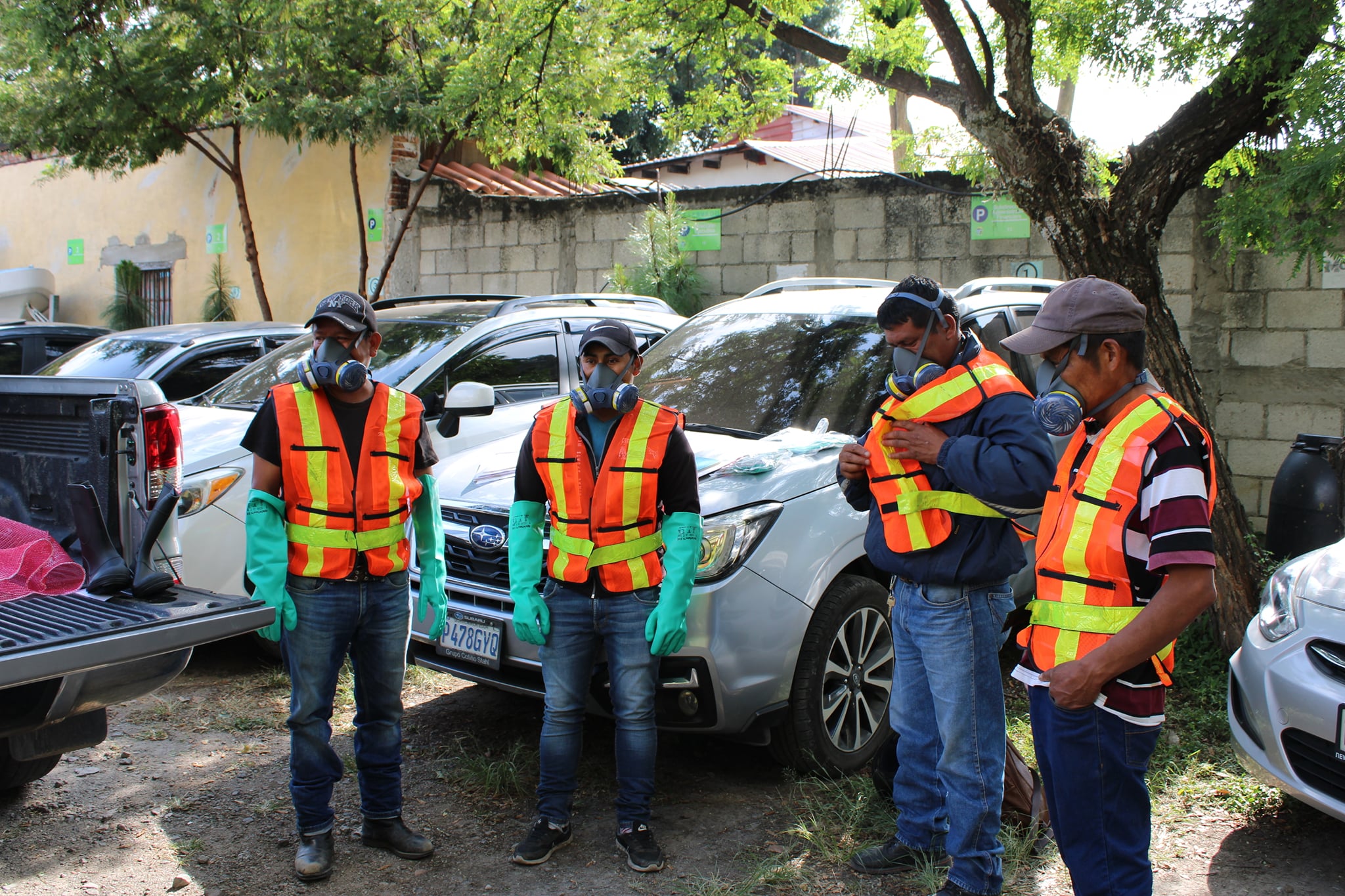 55 – Aguas Residuales 
50 – Desechos Sólidos
10 – Muestreos / eficiencia
Ordenanzas Municipales
Formulación de 7 ordenanzas municipales (reducción de productos de un solo uso). Publicadas en la páginas web y redes sociales institucionales.
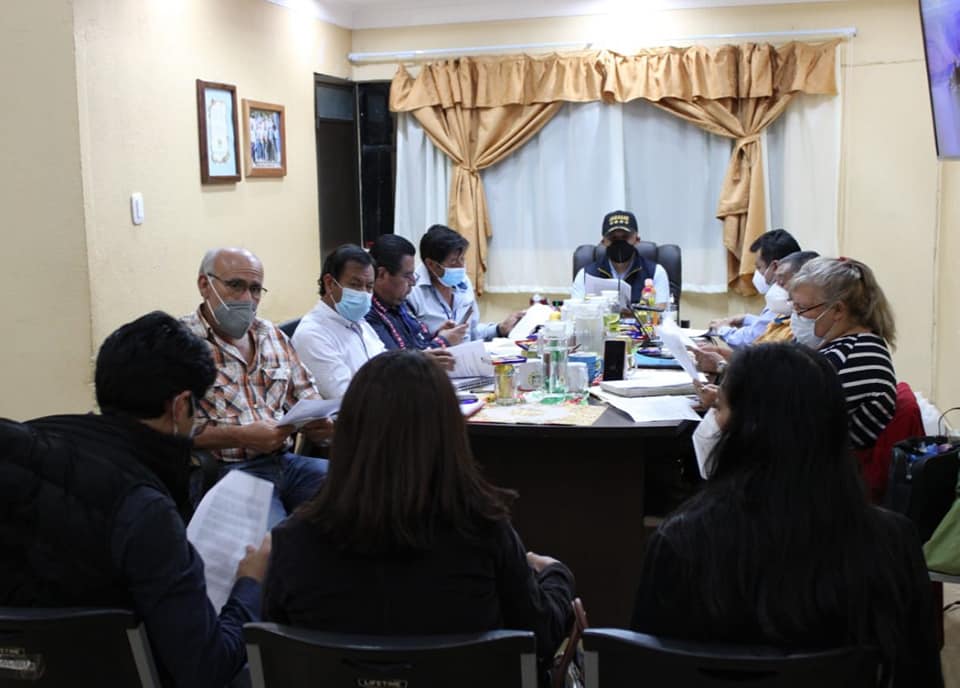 34  operadores de  las PTAR capacitados y equipados
101 operadores de las PTDS capacitados y equipados.
Plan de capacitación a empleados públicos municipales
PRINCIPALES RESULTADOS Y AVANCES
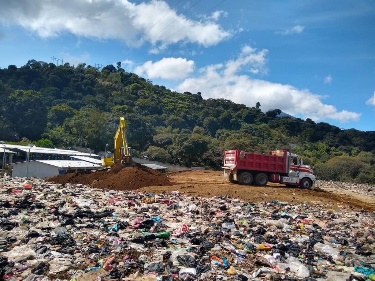 Vertederos municipales
2 intervenciones de rehabilitación de plantas de transferencia de residuos sólidos 
Cierre técnico del vertedero de Santa Catarina Palopó
Mantenimiento con maquinaria pesada en el vertedero de San Lucas Tolimán
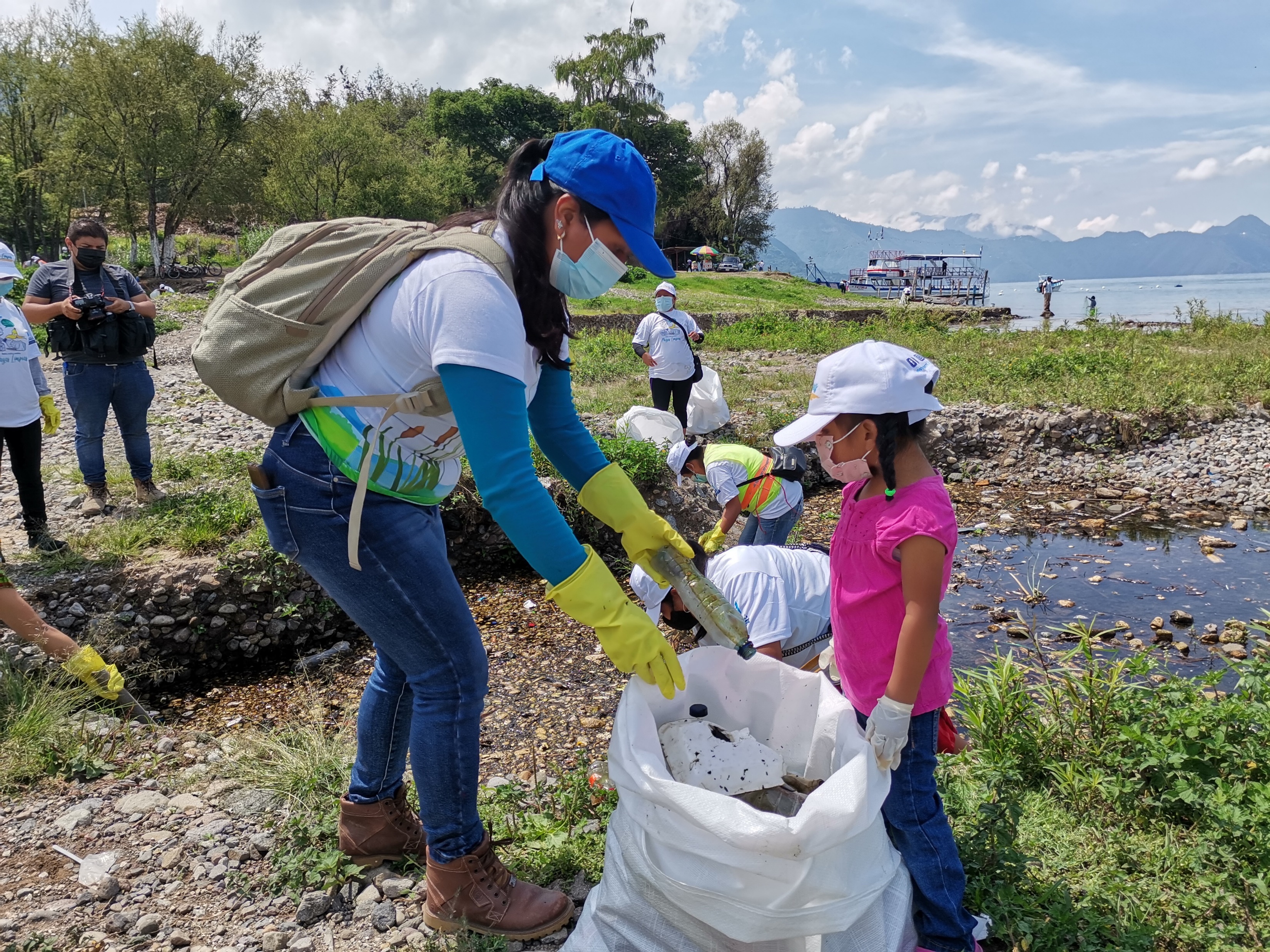 Jornadas de Limpieza 
en la cuenca del lago Atitlán
19 jornadas de limpieza (terrestres y subacuáticas) 
25 toneladas de desechos sólidos y 246 llantas que fueron retiradas de las aguas del lago de Atitlán.
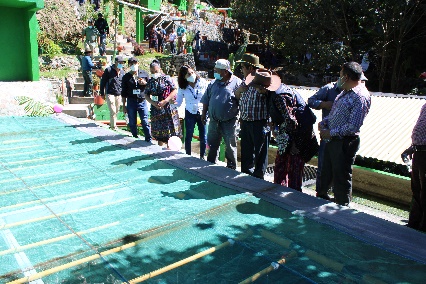 Proyecto de Mejoramiento del
 Sistema de Tratamiento de 
Aguas Residuales
Aldea San Jorge la Laguna, Sololá. 
Fortalecimiento al sistema de tratamiento de aguas residuales  
Trata las aguas de 2,500 personas que habitan en la aldea
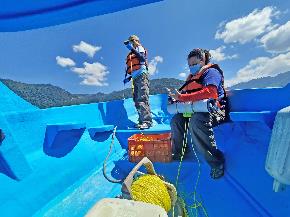 PRINCIPALES RESULTADOS Y AVANCES
Departamento de Investigación y Calidad Ambiental: Informes actualizados sobre la calidad de los recursos naturales (suelo, agua y bosque), clima, desechos y contaminantes de la cuenca del lago de Atitlán, para informar a la población en general y toma de decisiones.
Informe Anual Monitoreo de Caudales 2021
 Informe Anual Monitoreo Climático 2021
Informe de Monitoreo de Salubridad de fuentes de agua para Consumo Humano 2021
 Informe de Monitoreo de Salubridad del lago Atitlán para uso Recreacional 2021
 Informe de Monitoreo Limnológico 2021
 Informe Anual Monitoreo de nivel del lago Atitlán
 Informe de muestreo de las Plantas de tratamiento de Aguas Residuales de la Cuenca del Lago Atitlán
 Informe de Inspecciones Oculares de Puntos de Contaminación 2021
Informe de Calidad de Agua de ríos de la Cuenca del Lago de Atitlán 2021
 Informe anual de Siembras de Tul 2021 e Informe de la Vegetación Acuática en el lago Atitlán
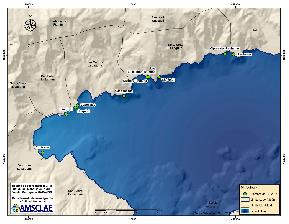 Informes del año 2021
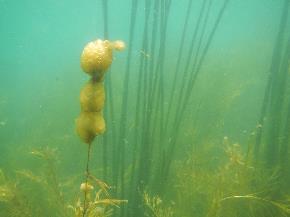 PRINCIPALES RESULTADOS Y AVANCES
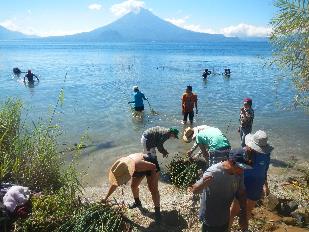 Siembra de Tul para conservación de ecosistemas
11 siembras de Tul en cuatro municipios
 Santa Cruz La Laguna, San Marcos La Laguna, San Pablo la Laguna y San Juan La Laguna.
659 macollas sembradas en aproximadamente 715 metros lineales.
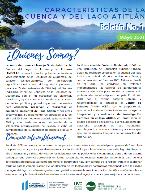 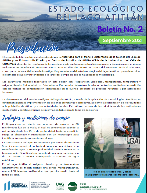 Convenio para la investigación del lago CEA de la UVG y AMSCLAE
2 boletines 
Características de la cuenca y del lago Atitlán y
Estado ecológico del lago Atitlán
Boletines 
Tecno-Cientificos
RENDICIÓN DE CUENTASCONSOLIDADO DE LOGROS INSTITUCIONALES
CONSOLIDADO DE LOGROS INSTITUCIONALES
CONSOLIDADO DE LOGROS INSTITUCIONALES
CONSOLIDADO DE LOGROS INSTITUCIONALES
CONSOLIDADO DE LOGROS INSTITUCIONALES
RENDICIÓN DE CUENTASTENDENCIAS Y DESAFÍOS
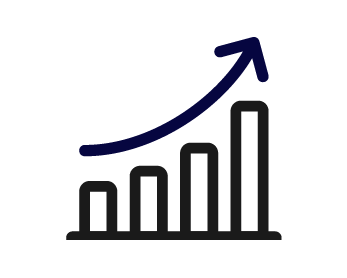 ¿QUÉ TENDENCIA MUESTRA EL USO DE LOS RECURSOS PÚBLICOS?
Los datos obtenidos durante el periodo reportado permiten establecer que la ejecución del presupuesto se caracterizó principalmente por las inversiones realizadas como aportes de contrapartida en proyectos agrícolas, forestales, de fomento económico sustentable, saneamiento ambiental e investigación, así como para el pago de personal que brinda asistencia técnica y acompañamiento a las municipalidades y población representada de Atitlán.
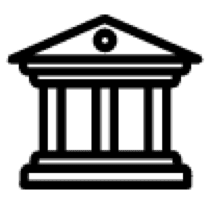 ¿QUÉ RESULTADOS SE OBTUVIERON EN EL MARCO DE LA PGG?
Se contribuyó con los pilares “Estado responsable, transparente y efectivo”.
La Política General de Gobierno (PGG) es el plan de acción del Gobierno de Guatemala, en donde se plasman los objetivos estratégicos y los lineamientos de las políticas públicas.

En el marco de la Política General de Gobierno -PGG-, la AMSCLAE no es un ente rector sectorial, sin embargo, sus acciones contribuyen de manera transversal a la gestión sostenible del ambiente y recursos naturales relacionada con el eje “Estado responsable, transparente y efectivo en cumplimiento a la meta estratégica: “Para el año 2023 la superficie terrestre cubierta con cobertura forestal se ubica en 33.7%, cuyo indicador para medición es: Porcentaje de la superficie terrestre cubierta con cobertura forestal, como parte de las intervenciones que realiza el Departamento de Agrícola y Forestal vinculado al subproducto: 001-002-0003 “Conservación de suelo, incremento y conservación de la cobertura forestal y promoción de prácticas agrícolas sostenible en la Cuenca del Lago de Atitlán”.
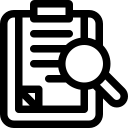 ¿QUÉ MEDIDAS DE TRANSPARENCIA SE HAN APLICADO?
Para garantizar el uso adecuado del dinero público y el avance en el cumplimiento de los objetivos de Estado, “la AMSCLAE” ha adoptado como medidas de transparencia: el establecimiento de medidas internas de administración de los fondos, plazos y normas para mejorar la calidad del gasto por medio de una estrategia institucional; asimismo la publicación de la información en la página web institucional en cumplimiento a lo que establece el artículo 20 de la Ley del Presupuesto General del Estado – Decreto Núm. 25-2018.
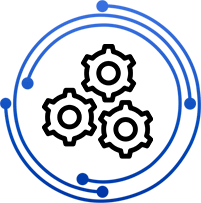 ¿QUÉ DESAFÍOS INSTITUCIONALES SE ESPERAN DURANTE 2022?
Los principales desafíos de “la institución” en cuanto al uso de los recursos públicos y el cumplimiento de los planes nacionales son: en general contribuir a la gestión sostenible del ambiente y recursos naturales, y en particular promover el manejo integrado de la cuenca del lago de Atitlán, alrededor de las siguientes prioridades: 1. Seguimiento y promoción de ordenanzas a nivel de cuenca y en el marco de la autonomía municipal, 2. Contribuir y promover el cierre de vertederos municipales y activación de sistemas de tratamiento de residuos sólidos. 3. Promover la investigación científica para el desarrollo de propuestas de solución a los grandes retos de saneamiento de la cuenca. 4. Fortalecimiento técnico municipal para el tratamiento de las aguas residuales, mejora y activación de las plantas de tratamiento existentes. 5. Promover el manejo integrado de la cuenca a través de la coordinación interinstitucional e inversión en los proyectos de agua y saneamiento priorizados por las municipalidades de la cuenca. 6. Fomento económico y turismo con buenas prácticas ambientales; y contribución agrícola forestal en comunidades priorizadas.